～　出　典　～
日本銀行
資金循環
公表データ
年度計数
年度計数（確報）は、年1回、9月の公表日に掲載されます。
http://www.boj.or.jp/statistics/sj/index.htm/
日本銀行
時系列統計データ検索サイト
www.stat-search.boj.or.jp/ssi/cgi-bin/famecgi2?cgi=$nme_a000&lstSelection=FF
日銀の資金統計から、マクロ的な個人（家計）の貸借対照表を作成することで、個人の財務状況や純金融資産残高を把握します。また、総金融資産額を時系列で見ることにより、その傾向を把握します。
家計部門・貸借対照表
2018年6月27日・日銀発表
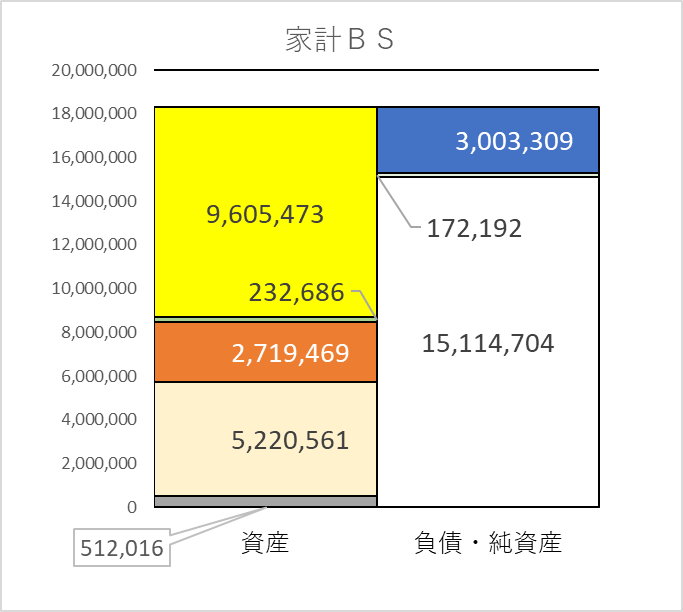 （単位：億円）
2018年3月時点
借入
現金・預金
その他の負債
債務証券
金融純資産
証券
保険・年金等
18,290,205
18,290,205
2
家計部門・貸借対照表
2018年6月27日・日銀発表
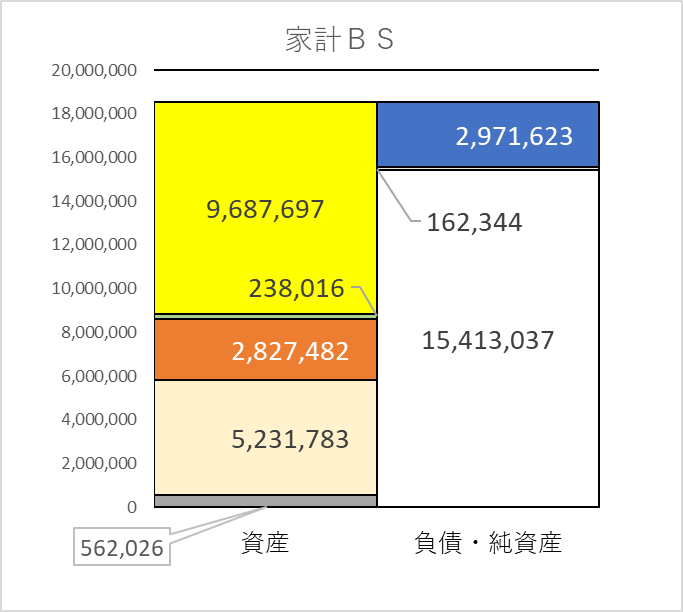 修正後
（単位：億円）
2017年12月時点
借入
現金・預金
その他の負債
債務証券
金融純資産
証券
保険・年金等
18,547,004
18,547,004
3
家計部門・貸借対照表
2018年 3月19日日銀発表
（単位：億円）
187,527億円（1.99％）増
26,379億円（0.89％）増
借入
現金・預金
331,887億円（2.17％）増
186,461億円（5.74％）増
証券
金融純資産
-3,009億円  （-0.06％）増
保険・年金・定型保証
18,802,865
4
家計部門・貸借対照表
2018年6月27日・日銀発表
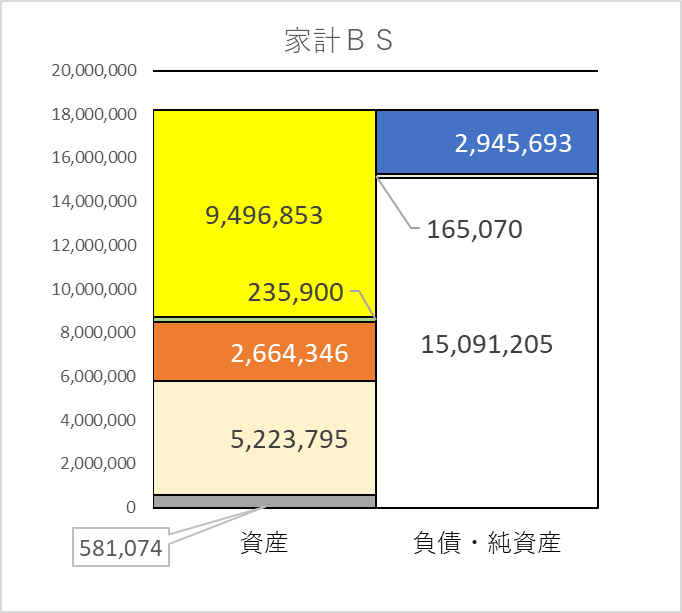 修正後
（単位：億円）
2017年09月時点
借入
現金・預金
その他の負債
債務証券
金融純資産
証券
保険・年金等
18,547,004
18,547,004
5
家計部門・貸借対照表
（単位：億円）
借入
現金・預金
証券
金融純資産
保険・年金・定型保証
18,449,027
6
国内の資金の流れ
2017年09月末
（単位： 兆円）
＜家計＞
＜民間企業＞
＜政府＞
借入　　　　　　２９６
現金預金　　　２５９
借入　　　　　　４０９
現金預金　９４３
借入　　　　　　１５４
２６
証券　　　　　　２０３
証　券　　１０７６
証券　　　　　　４２６
その他　２２
その他
３３８
証　券　　１００７
その他　　５２２
その他　　３４０
証券　　　３２５
保険年金　５２１
４６
その他　５７
1,846兆円
金融機関
日本銀行時系列統計データより作成
7
家計部門・総金融資産残高の推移（1997-2017）年末
（単位：億円）
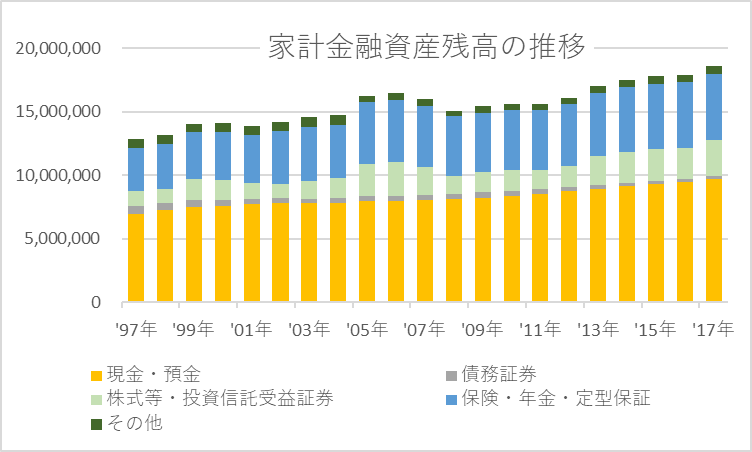 18,290,205
12,851,274
8
日本銀行時系列統計データ(20180627）より作成
家計の金融資産構成①（1979-2017）年末
（単位：億円）
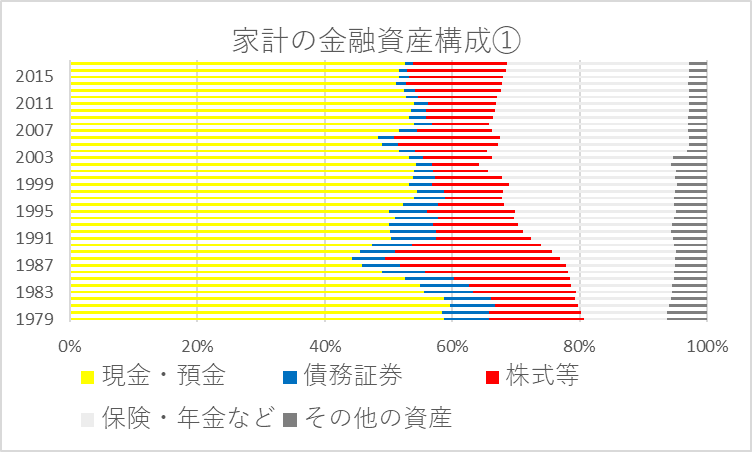 9
日本銀行時系列統計データ(20180627）より作成
家計部門・純金融資産残高の推移（1979-2017）
2018年6月27日・日銀発表
（単位：億円）
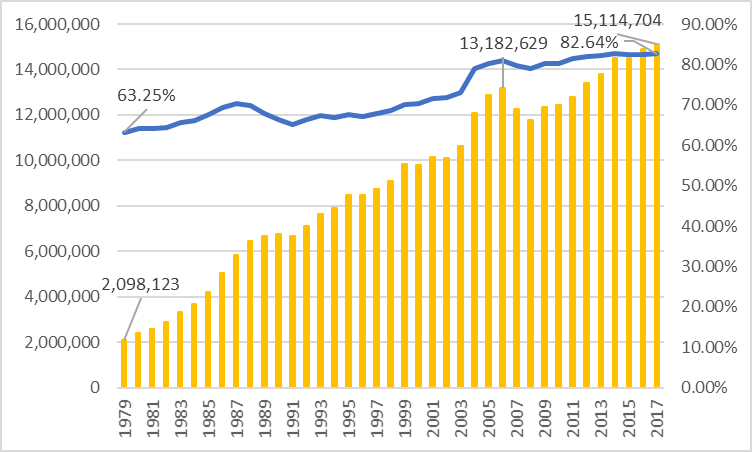 純金融資産比率
日本銀行時系列統計データより作成
10